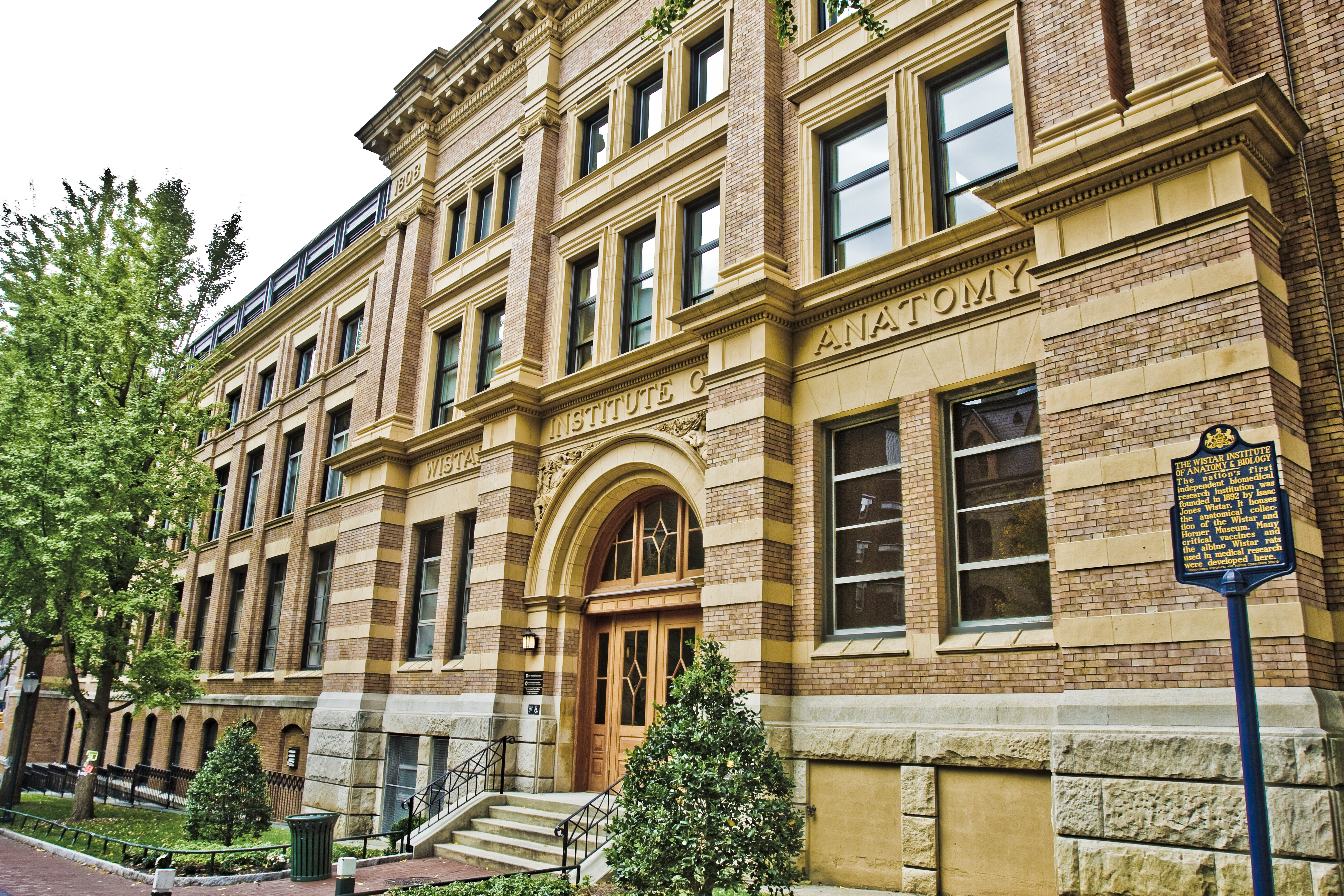 The Wistar Institute

The nation’s first independent biomedical research institution
An international leader in science with a special expertise in cancer research, virology, immunology and vaccine development.
32 Investigators, with >$60 million dollars per year in federal funding
Highly collaborative research environment
11 State-of-the-Art Core Facilities
63 postdocs, 33 pre-docs
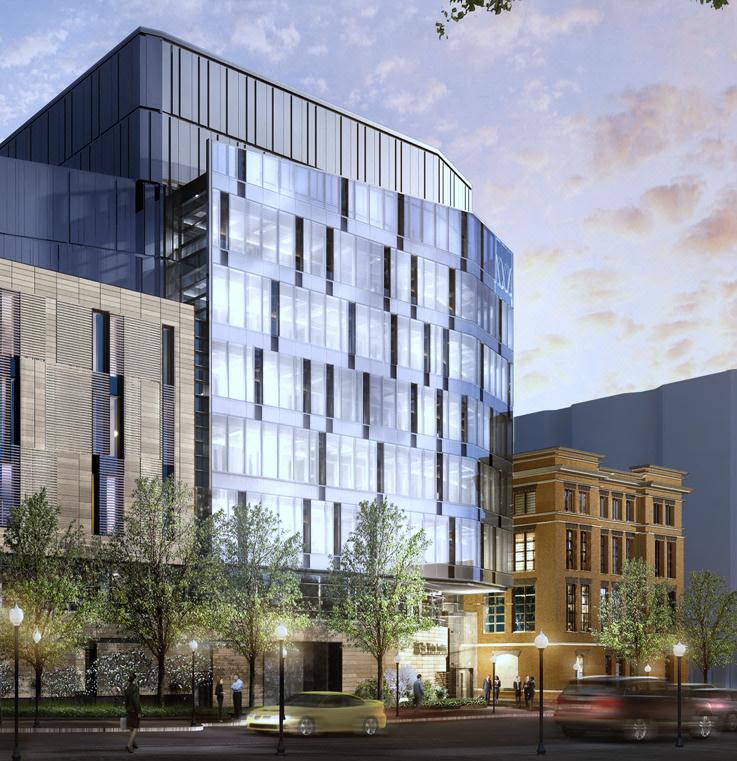 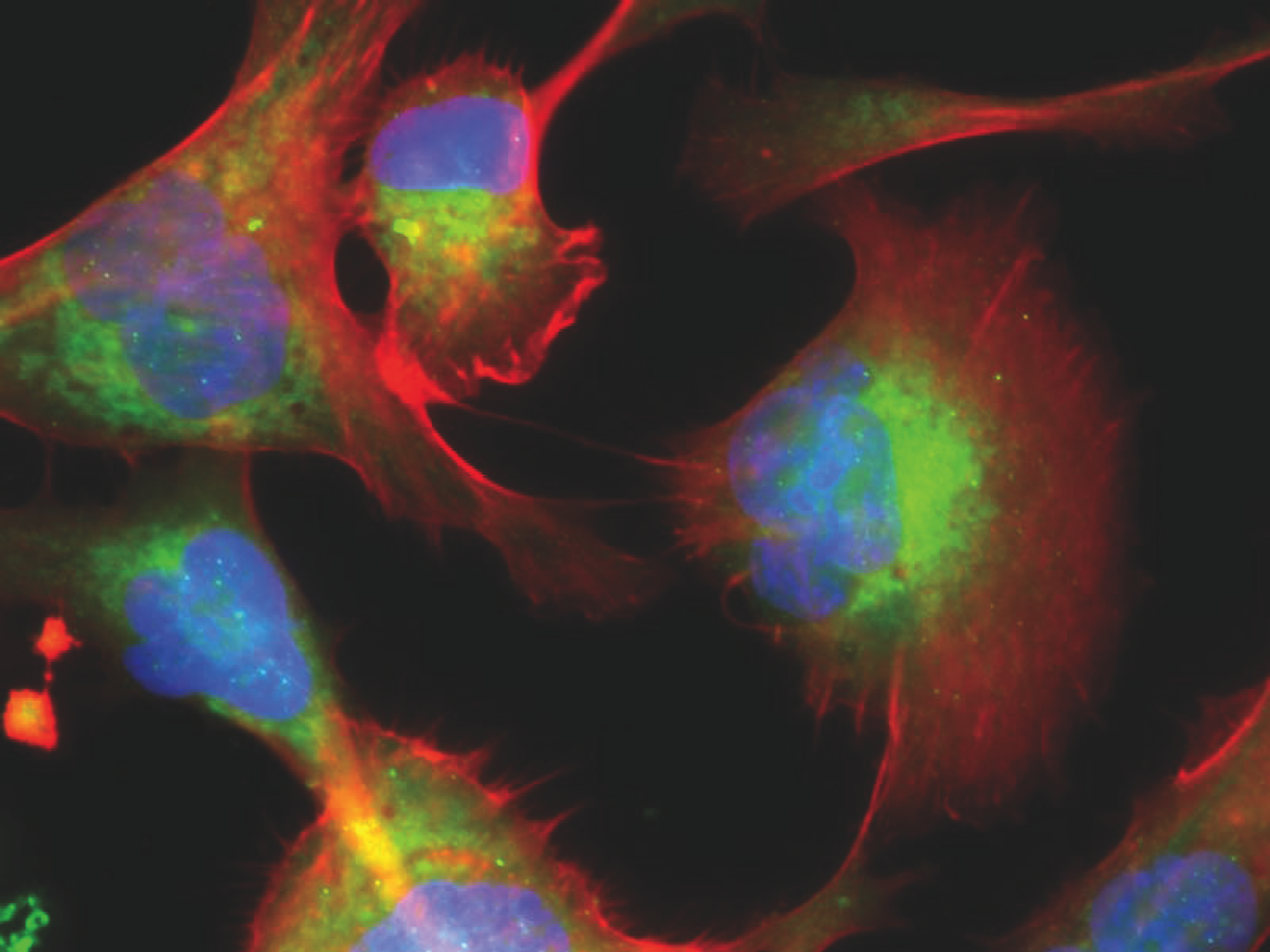 The Wistar Institute Cancer Center
The Ellen and Ronald Caplan Cancer Center is an NCI- designated Cancer Center, organized into three programs: 

Gene Expression and Regulation
Molecular and Cellular Oncogenesis 
Immunology, Microenvironment and Metastasis

Five Centers:
The Vaccine & Immunotherapy Center
The Melanoma Research Center
The Center for Systems and Computational Biology
The Hubert J. P. Shoemaker Education and Training Center
The Center for Advanced Therapeutics
Wistar Faculty who are adjunct at Penn:

Dario Altieri: Cancer Metabolism
Hildegund Ertl: Vaccines
Meenhard Herlyn: Melanoma
Paul Lieberman: Virology, 
Transcription
Luis Montaner: HIV therapy
Maureen Murphy: p53, HSP70
Yulia Nefedova: Multiple myeloma
Kazuko Nishikura: RNA editing
Joe Salvino: Medicinal chemistry
Louise Showe: Functional genomics Jessie Villanueva: Melanoma drug resistance
Mohamed Abdel-Mohsen: Host-virus interactions, HIV
Qing Chen: Cancer metastasis to the brain
Alessandro Gardini: Chromatin, enhancers and hematopoiesis
Daniel Kulp: Rational design of vaccines
Kavitha Sarma: RNA mediated epigenetic gene regulation
Zachary Schug:  Cancer metabolism and metabolomics
Rugang Zhang: Cancer metabolism, senescence
David Weiner: DNA vaccines
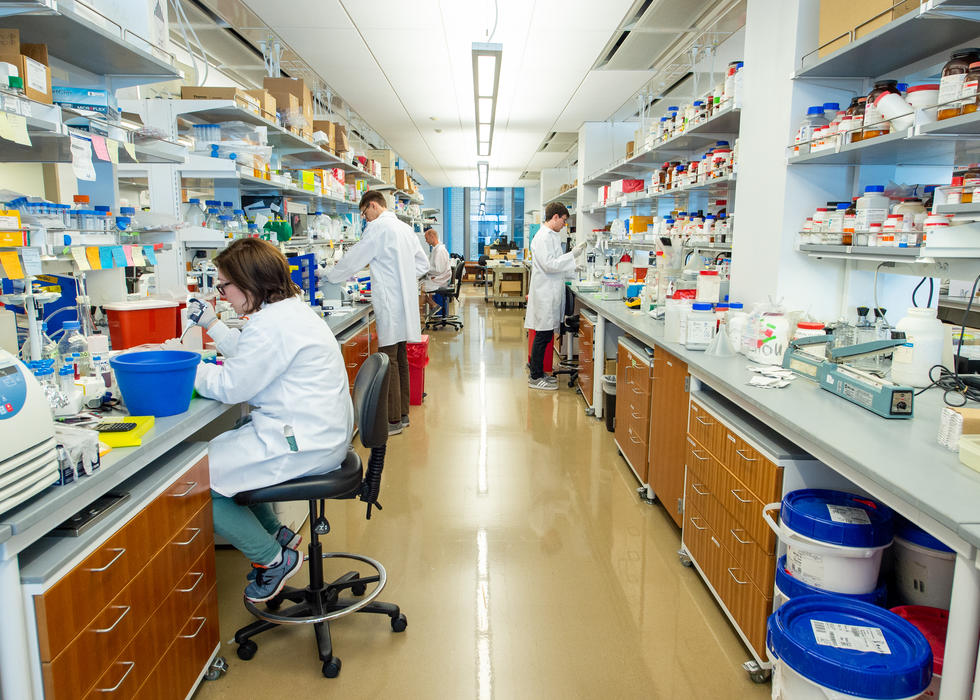 Questions?

dzuzga@wistar.org